ПРОЕКТ КУРСА 9-Х КЛАССОВ« КАДЕТ. КУРСАНТ. ОФИЦЕР»
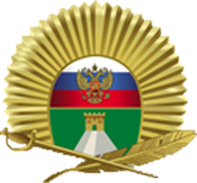 Составители: А.М. Спирин
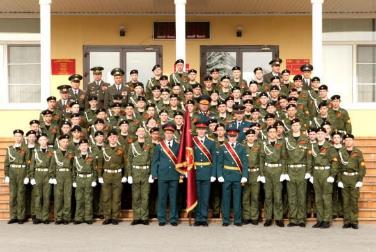 Цель проекта:
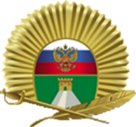 становление и  развитие качеств конкурентоспособной личности, живущей в правовом, демократическом государстве, на основе нравственных ценностей и исторического опыта России через деятельностное отношение к окружающему миру, к людям, к себе.
Задачи проекта:
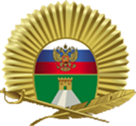 1. Развитие познавательных интересов, творческой активности, потребности в познании культурно-исторических ценностей.
2. Формирование гражданско-патриотического сознания, активной жизненной позиции, развитие чувства со-причастности к судьбам Отечества, родного края.
3. .  Привлечение воспитанников к работе по возрождению, сохранению и приумножению культурных, духовно-нравственных ценностей, накопленных поколениями России и  региона.
4 Профессионализация и самоопределение воспитанников.
5. Социализация воспитанников, подготовка их к жизни в сложных условиях современной действительности через деятельность органов самоуправления.
6. Формирование потребности в здоровом образе жизни.
7. Привлечение к сотрудничеству организаций, ставящих перед собой сходные цели.
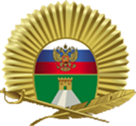 Основание для разработки проекта
- Государственная программа Российской Федерации «Развитие образования» на 2013-2020 годы 
- Государственная программа «Патриотическое воспитание граждан Российской Федерации на 2011–2015 годы»
- Программа развития воспитательной компоненты в общеобразовательных  учреждениях
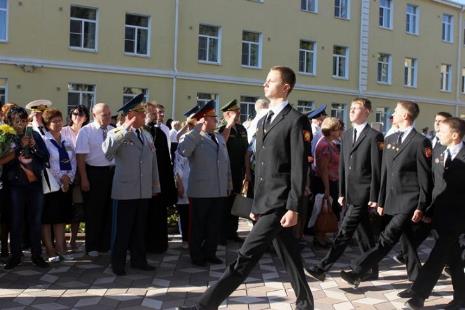 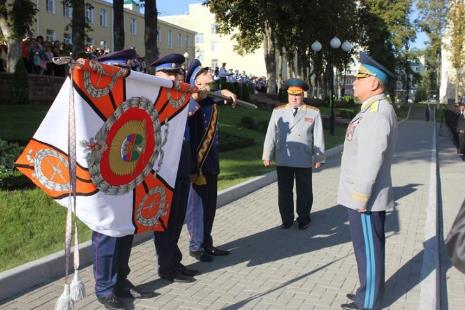 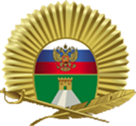 Исполнители проекта
•	педагоги СПКУ
•	воспитанники 9 курса СПКУ
•	родители 
•	социально-общественные учреждения  города
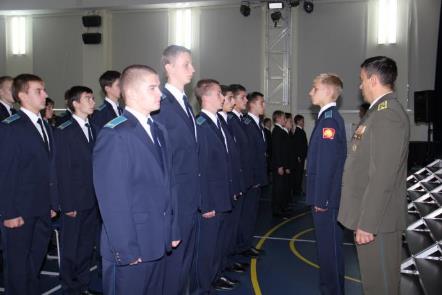 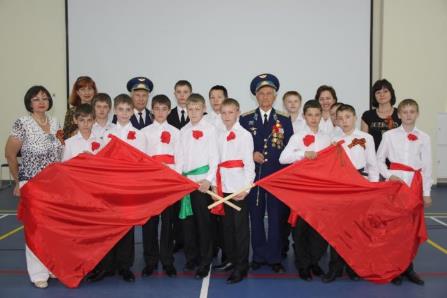 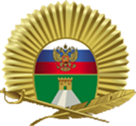 Участники проекта
- воспитанники 9 курса СПКУ;
- педагогический коллектив СПКУ;
- научно-методический совет СПКУ;
- родители;
- государственные, муниципальные, социальные службы, общественные организации.
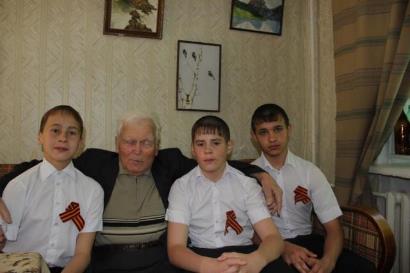 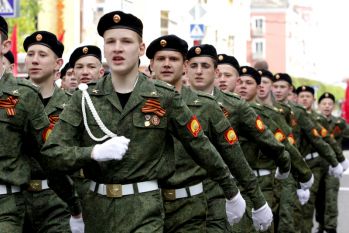 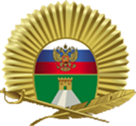 Ожидаемые конечные результаты программы
Создание условий для решения задач гражданского и патриотического воспитания воспитанников 9 курса  СПКУ, основанных на единой государственной политике и в соответствии с концепцией национальной безопасности РФ. 
Создание системы гражданско-патриотического воспитания.
Обогащение содержания гражданско-патриотического воспитания.
Вовлечение в систему гражданско-патриотического воспитания представителей всех субъектов образовательной деятельности.
Оздоровление внутрисемейных отношений, формирование позитивного влияния на личность ребенка через общую культуру семейных отношений;
Формирование образа выпускника СПКУ –социально значимой личности.
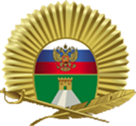 Содержание проекта
Гражданско-патриотическое воспитание в современных условиях – это целенаправленный, нравственно обусловленный процесс подготовки подрастающего поколения к функционированию и взаимодействию в условиях демократического общества, к инициативному труду, участию в управлении социально ценными делами, к реализации прав и обязанностей, а также укрепления ответственности за свой политический, нравственный и правовой выбор, за максимальное развитие своих способностей в целях достижения жизненного успеха. 
Модель гражданско-патриотического воспитания кадета в воспитательно-образовательном процессе представляет собой совокупность последовательных целесообразных взаимодействий всех участников программы и направлена на накопление опыта деятельности и сотрудничества, достижение прогнозируемого результата. Она ориентирована на конструктивное и результативное взаимодействие субъектов воспитательно-образовательного процесса.
Принципы организации гражданско-патриотического воспитания
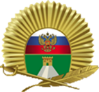 •	Принцип целостно-смыслового равенства
У педагога и воспитанника общая цель, интересная совместная деятельность, одинаковые взгляды на общечеловеческие ценности, позиции равенства. Ведущим в отношении взрослого и ребёнка является принцип: «хоть ты ещё и ребёнок, но такой же человек, как и я; я уважаю тебя. Мы вместе делаем общее дело».

•	Принцип непрерывности и системности
воспитательного воздействия на всех ступенях образовательного процесса. Взаимосвязь процессов воспитания и обучения.

•	Концептуальные принципы совместного образования
(демократизация, гуманизация, регионализация).
Учёт закономерностей психофизиологического развития в каждом возрастном периоде, обеспечение личностно-ориентированного подхода к воспитанию подростков.

•	Принципы организации и самоорганизации 
Готовность субъекта воспитания к включению в этот процесс (активность человека, его мотивированность, проблематичность ситуации выбора и принятие решения, готовность к сотрудничеству, способность к творчеству и коммуникативность).

•	Принцип развития -
путь воспитательной системы по следующим ступеням: возникновение, становление, период зрелости и преобразование.
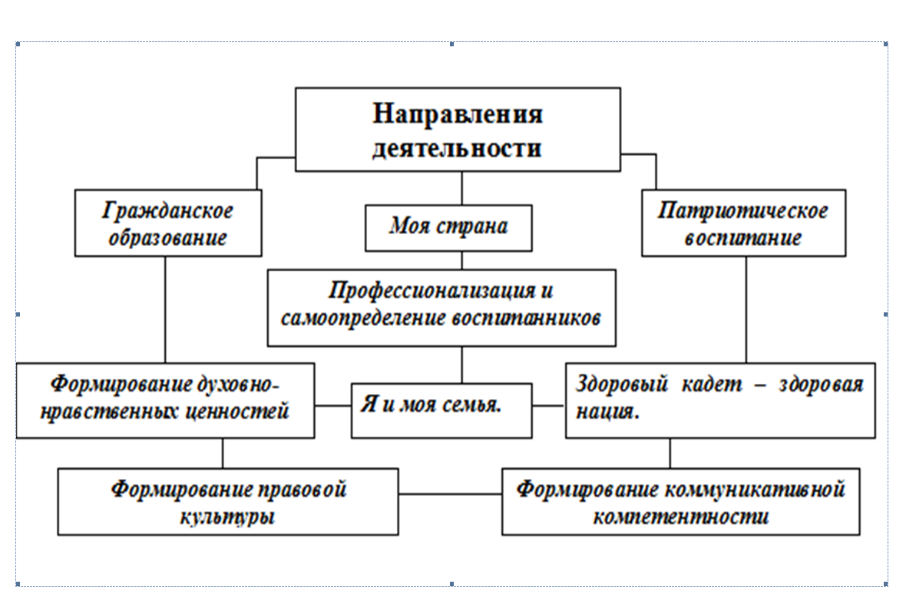 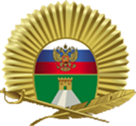 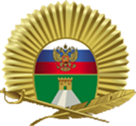 План реализации проекта
1. Гражданское образование.
Задачи:
- совершенствование патриотического и гражданского воспитания в ходе учебно-воспитательного процесса;
- использование военного компонента в содержании образования и воспитания;
- создать условия для развития образовательных способностей личности;
Формы и методы:
- проведение мероприятий на курсе;
- проектная деятельность;
- конкурсы, конференции, соревнования; фестивали.
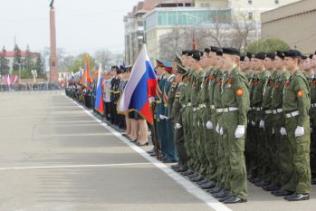 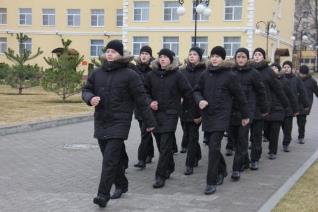 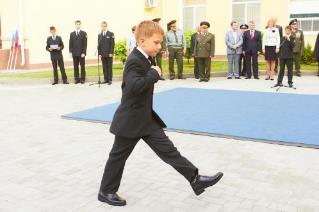 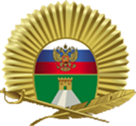 План реализации проекта
2. Патриотическое воспитание.
Задачи:
 - формирование культуры проявления гражданской позиции;
- формирование у воспитанников системы знаний, уважения и интереса к государственным символам;
- воспитание гордости за Российское государство, увековечение памяти воинов,  погибших при защите Отечества;
   Формы и методы:
- памятные акции у памятников погибшим в Великой Отечественной войне;
 - участие в вахте и маршрутах Памяти;
- конкурсы, конференции, соревнования; фестивали.
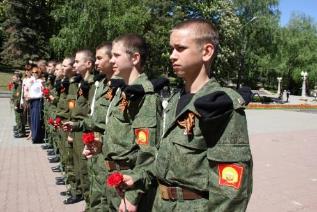 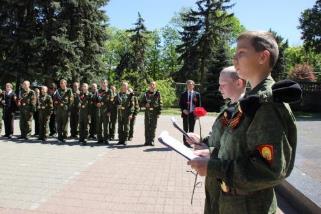 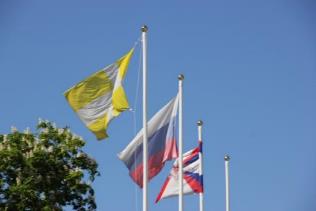 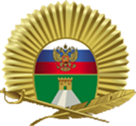 План реализации проекта
3. Формирование коммуникативной компетентности
Задачи:
- создать условия для самореализации каждого воспитанника;
- актуализировать  демократические установки  в жизнедеятельности детского и педагогического коллектива; 
- развить  лидерские качества  и привлечь  членов детского самоуправления  к решению социально значимых проблем; 
- научить воспитанников сотрудничать  с социумом;
- включить  воспитанников в реальные социально значимые дела.
Формы и методы работы:
- акции;
- тренинги;
- школа актива, школа командиров.
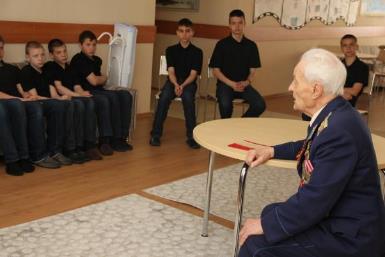 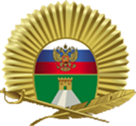 План реализации проекта
4. Формирование правовой культуры 
Задачи:
- способствовать профилактике противоправного поведения; 
- воспитать кадет  в духе уважения прав и свобод других людей 
- обеспечить всестороннюю информированность о правах и свободах;
- сформировать  у воспитанников понимания необходимости изучения прав человека.
Формы и методы работы:
- беседы, дискуссии;
- акции;
- встречи;  
- конкурсы.
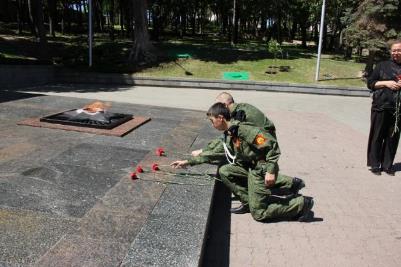 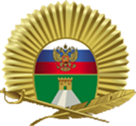 План реализации проекта
5. Профессионализация и самоопределение воспитанников.
Задачи:
- предвосхищение своих завтрашних потенциальных качеств, соответствующих требуемым нормам общества: что я могу сделать завтра, каким я могу стать завтра как личность, как профессионал;
– построение своих целей, задач, планов (близких, среднеотдаленных, отдаленных) для развития у себя необходимых качеств, для принятия себя: чего я хочу и как я намерен действовать;
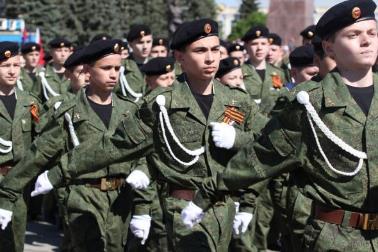 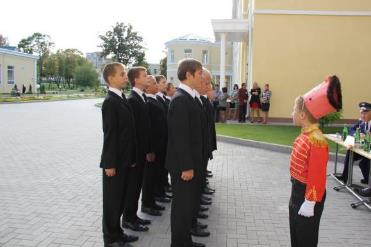 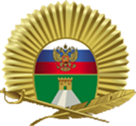 План реализации проекта
6. Формирование духовно-нравственных ценностей.
Задачи:
- утвердить  в сознании воспитанников  гражданские, правовые и общечеловеческие ценности, взгляды  и убеждения;
- привлечь воспитанников к работе по возрождению, сохранению и приумножению культурных, духовно-нравственных ценностей, накопленных поколениями России;
- возродить  традиции  и обычаи народов России;
- создать благоприятные условия для выражения и применения своих художественных способностей.
Формы и методы работы:
- экскурсии;
- выставки;
- конкурсы;
- фестивали.
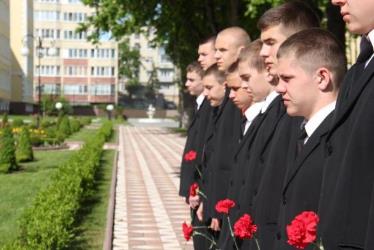 План реализации проекта
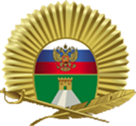 7. Моя страна.
Задачи:
- изучать историю страны;
- воспитывать у воспитанников позицию «Я – гражданин»;
- формировать экологическое поведение.
Формы и методы работы:
- экскурсии, выставки;
- конкурсы;
- трудовые десанты.
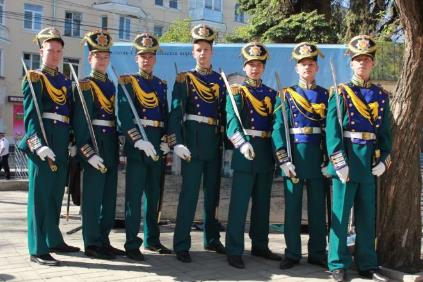 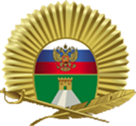 План реализации проекта
8.  Я и моя семья.
Задачи:
- воспитывать культуру семейных отношений, позитивных семейных ценностей;
- повышать педагогическую и психологическую компетенцию родителей;
- включение родителей в работу по реализации целевой программы воспитательной системы курса, СПКУ.
 Формы и методы работы:
- родительские собрания;
- индивидуальные консультации;
- совместные праздники.
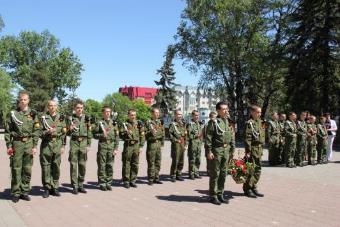 План реализации проекта
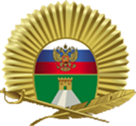 9.  Здоровый кадет – здоровая нация. 
Задачи:
- создание благоприятных условий для физического и физиологического развития воспитанников, для формирования здорового образа жизни;
- создание здоровьесберегающей образовательной среды;
- предупреждение асоциального поведения.
Формы и методы работы:
- тренинги;
- учебные занятия;
- турниры, соревнования;
- спортивные праздники, дни здоровья.
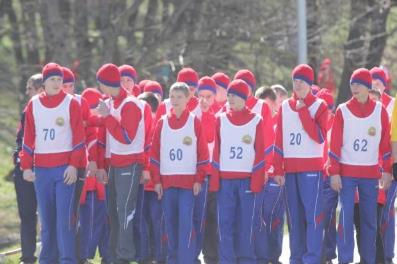 Прогнозируемый результат
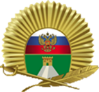 В результате реализации Проекта ожидается:
- создание системы гражданско-патриотического воспитания;
- обогащение содержания гражданско-патриотического воспитания;
- вовлечение в систему гражданско-патриотического воспитания представителей всех субъектов образовательной деятельности.
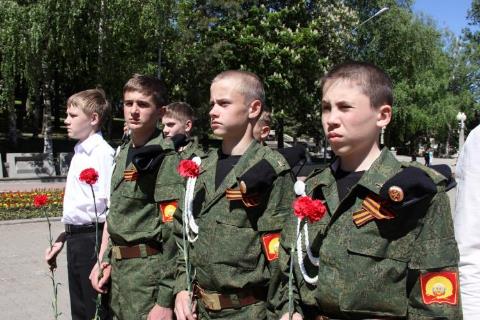 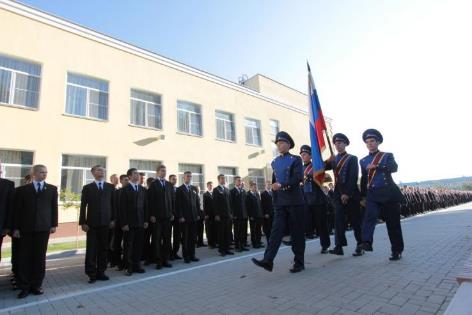 Прогнозируемый результат
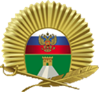 В образе воспитанника СПКУ:
	в познавательной сфере: развитие творческих способностей;
	в историко-краеведческой: осознание ответственности за судьбу страны, формирование гордости за сопричастность к деяниям предыдущих поколений;
	в социальной: способность к самореализации в пространстве российского государства, формирование активной жизненной позиции; знание и соблюдение норм правового государства;
	в духовно-нравственной сфере: осознание обучающимися высших ценностей, идеалов, ориентиров, способность руководствоваться ими в практической деятельности;
	в сфере семейных отношений: формирование позитивного влияния на личность ребенка через общую культуру семейных отношений.
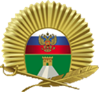 Проект отражает необходимый обществу и государству социальный заказ на воспитание гражданина своей Родины, патриота с активной жизненной позицией. Конечным результатом реализации Проекта должны стать активная гражданская позиция и патриотическое сознание кадета, как основа личности будущего гражданина России.
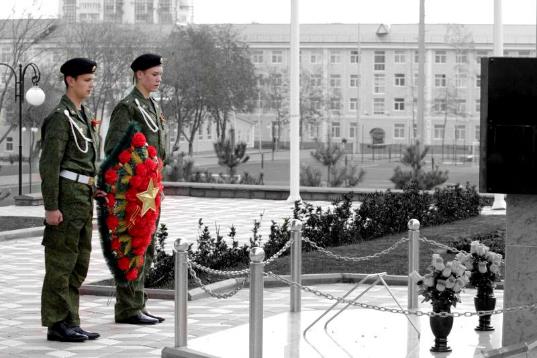 БЛАГОДАРЮ ЗА ВНИМАНИЕ!